Муниципальное бюджетное образовательное учреждение дополнительного образования детейЦентр развития творчества детей и юношества станицы Медвёдовской МО Тимашевского района
Дидактический материал к дополнительной образовательной программе по декоративно-прикладному творчеству 
«Волшебный клубок»
«Путешествие в мир вязания»





Автор: В.С. Плохая, педагог     дополнительного  образования.
2013г.
Дидактический материал разработан на основе дополнительной образовательной  программы по декоративно-прикладному творчеству, которая реализуется в художественно-эстетической направленности.  И ориентирована на использование и чередование  разнообразных  техник и приёмов ручного труда  по шести разделам декоративного творчества:
- Азбука вязания (вязание одежды на куклу).
- Любимые игрушки.
- Мастерская Деда Мороза.
- Сувениры.
- Дело мастера боится (вязание прихваток, ажурных и филейных салфеток).
- Одежда для себя.
Блок занятий: «Азбука вязания» (вязание одежды на куклу) – в первый год обучения охватывает 14 часов.
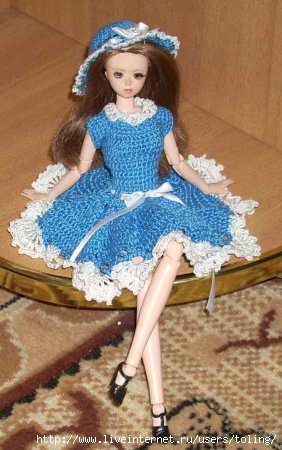 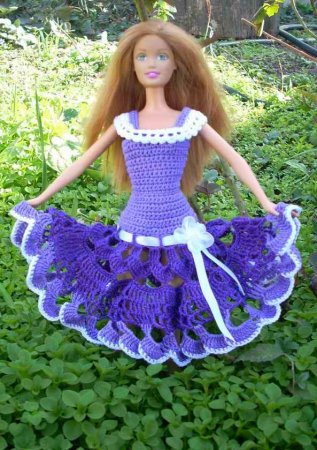 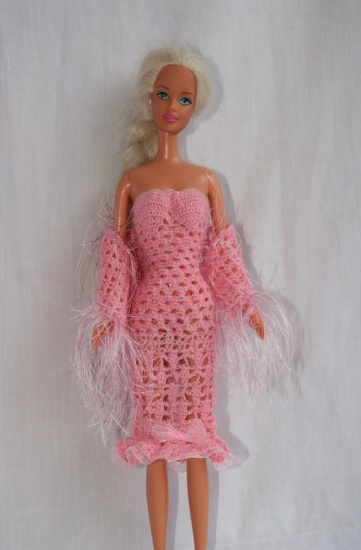 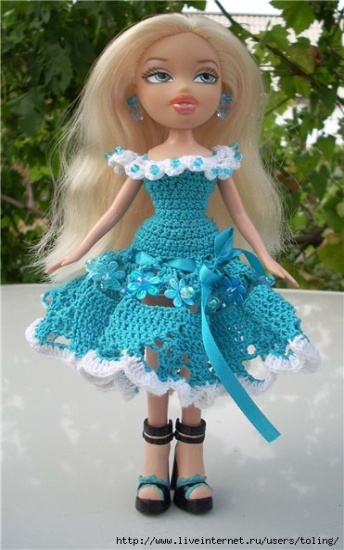 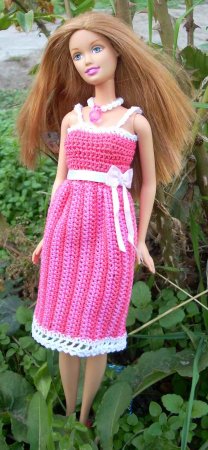 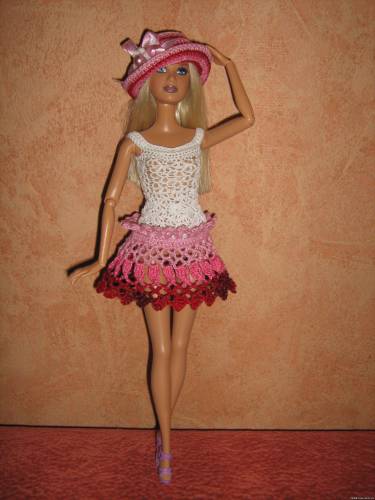 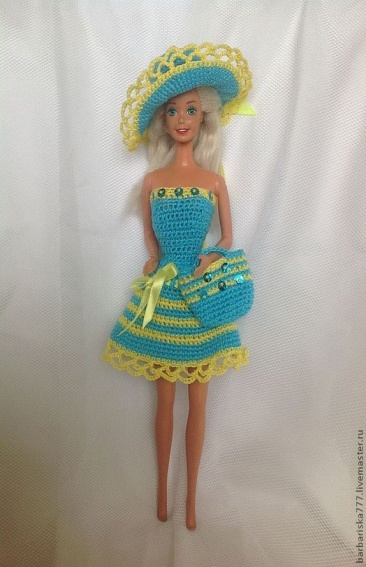 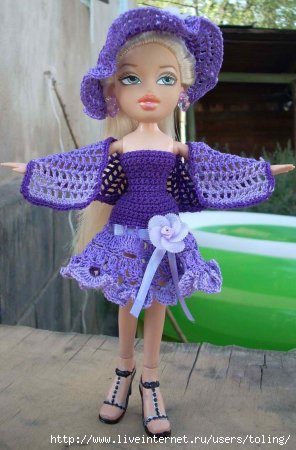 Блок занятий: «Любимые игрушки» - в первый год обучения охватывает 54 часа
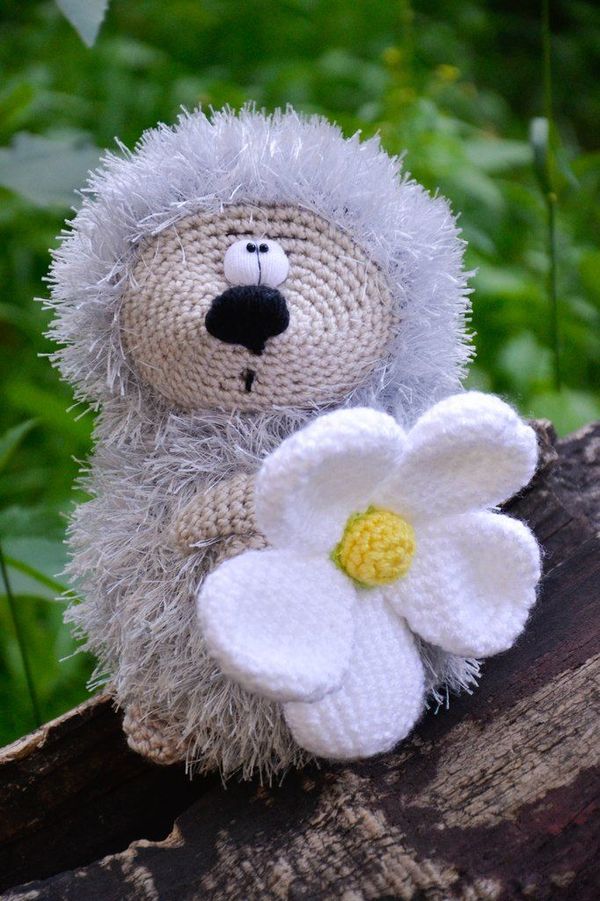 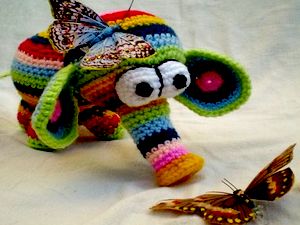 Л
ЮБИМЫЕ   

ИГРУШКИ
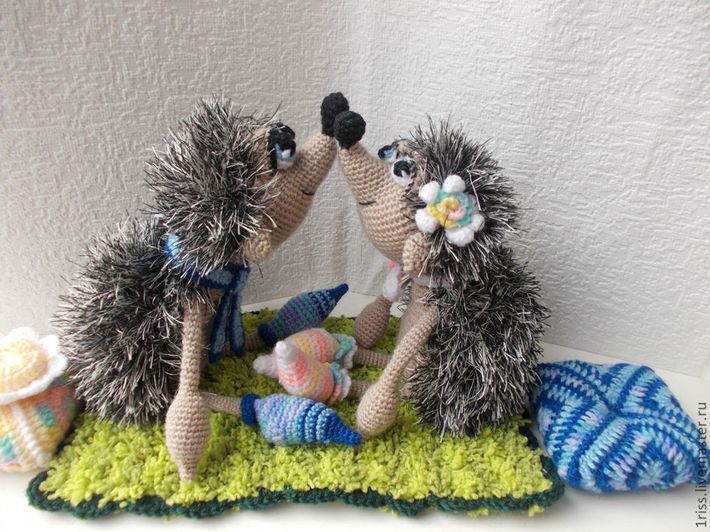 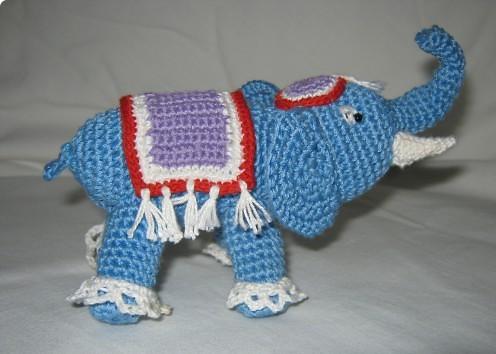 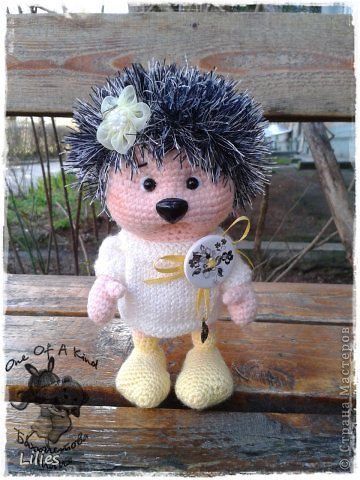 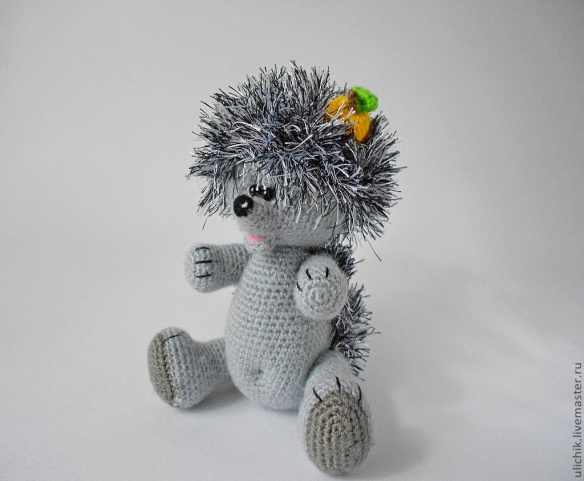 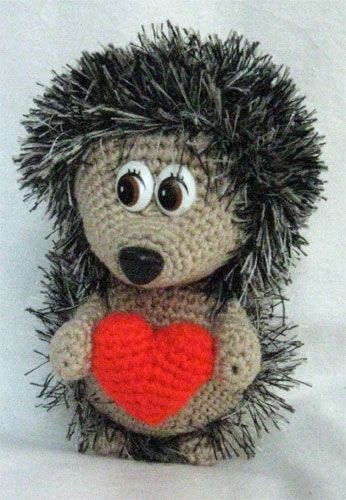 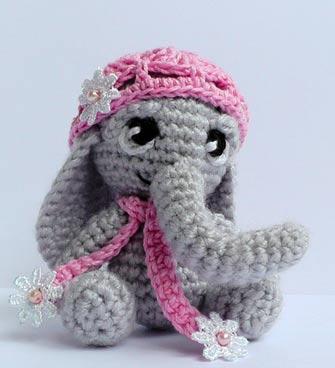 Блок занятий: «Мастерская Деда Мороза» – в первый год обучения охватывает 10 часов, во второй год обучения – 18 часов.
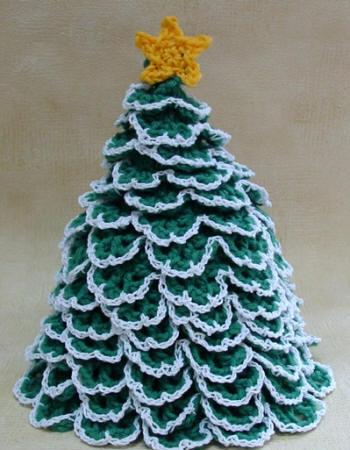 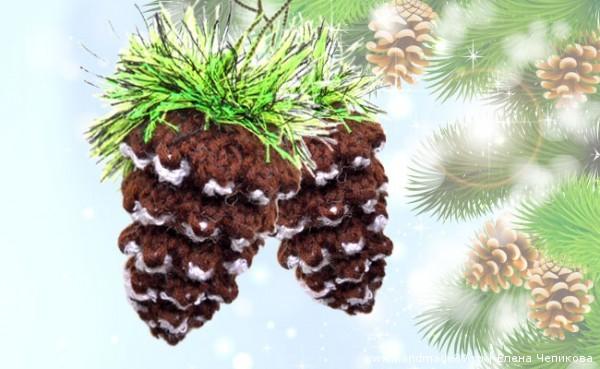 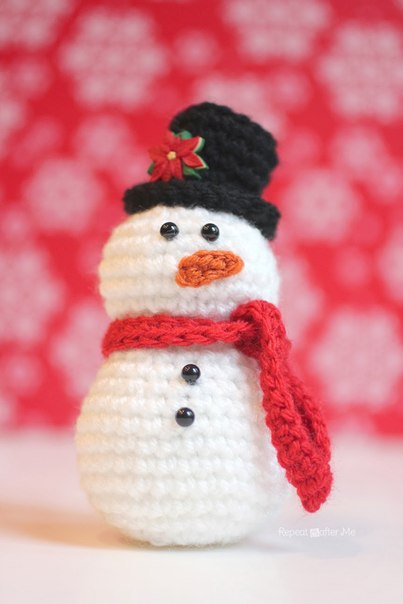 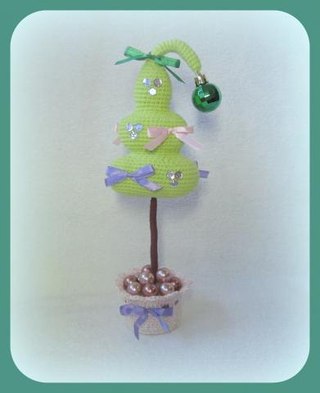 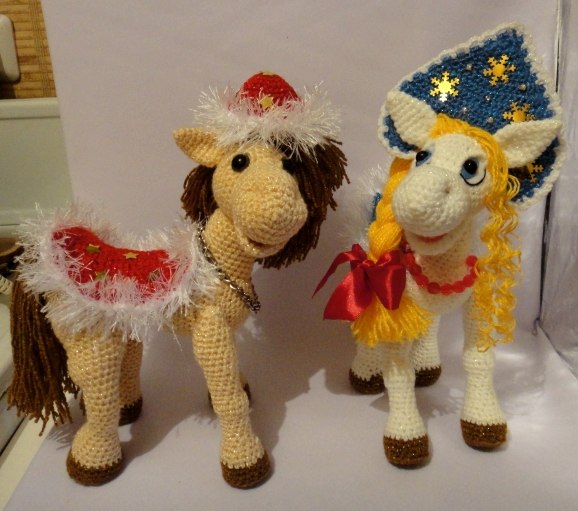 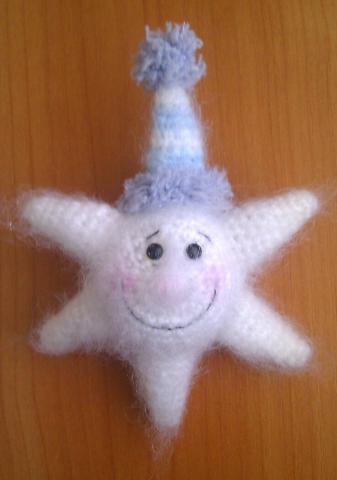 Блок занятий: «Сувениры» – в первый год обучения нет часов, во второй год обучения – 86 часов.
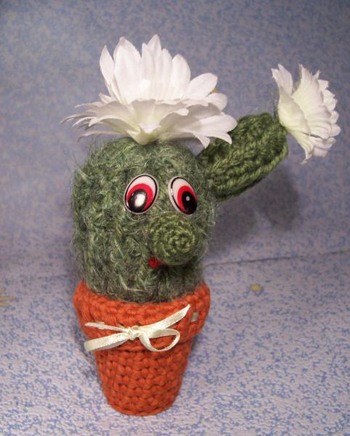 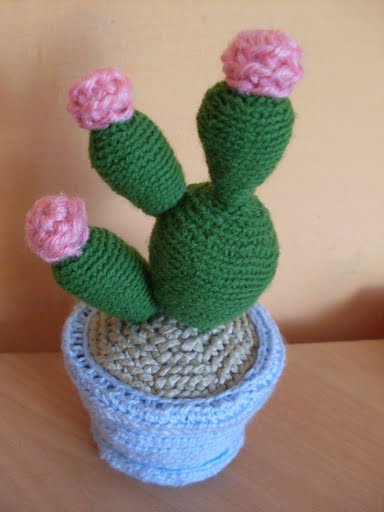 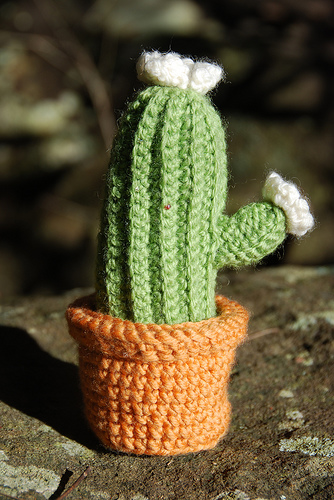 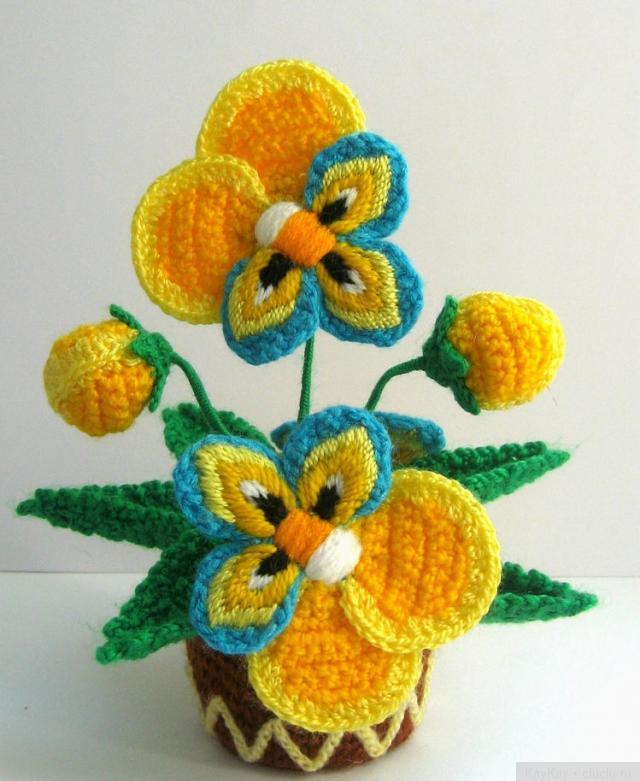 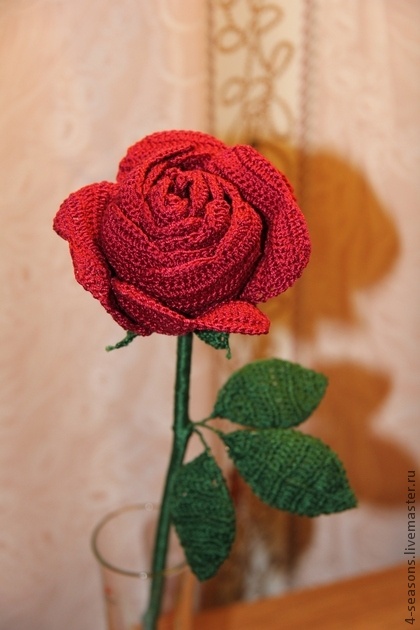 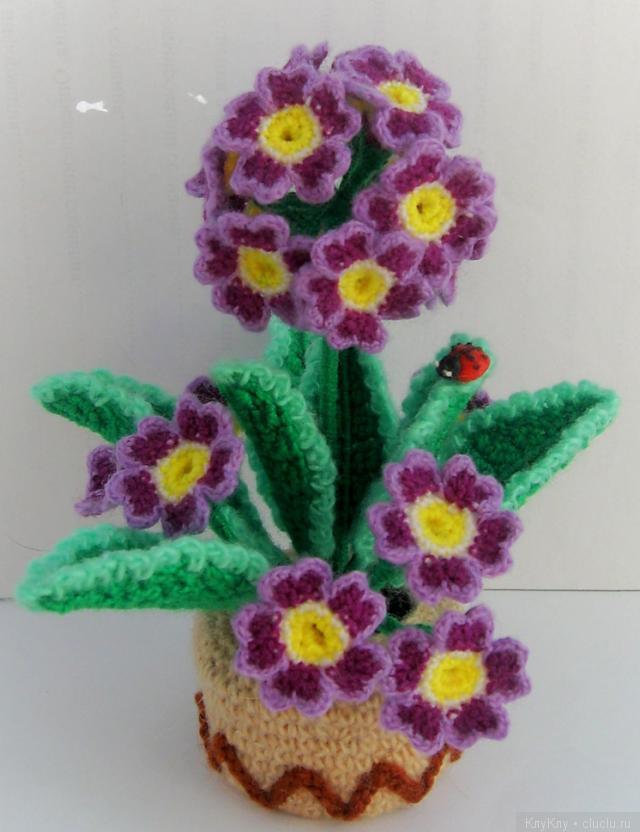 Блок занятий: «Дело мастера боится» (вязание прихваток, ажурных и филейных салфеток) – в первый год обучения охватывает 22 часа, во второй –  54 часа.
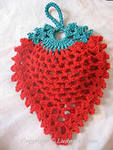 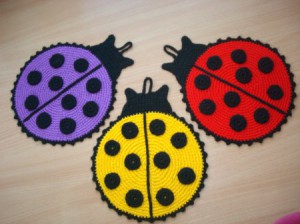 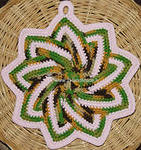 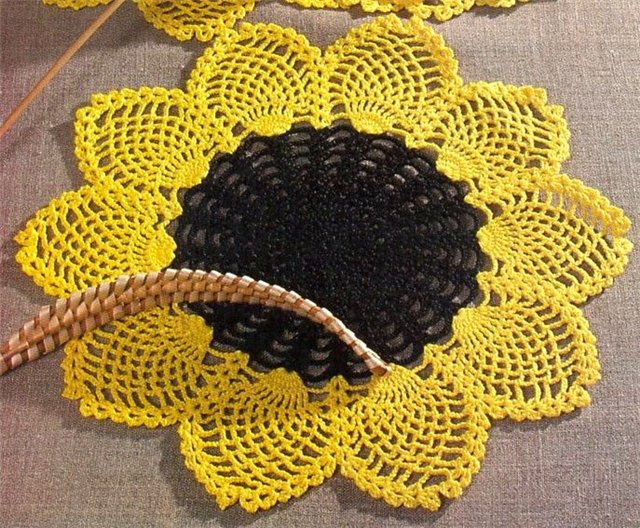 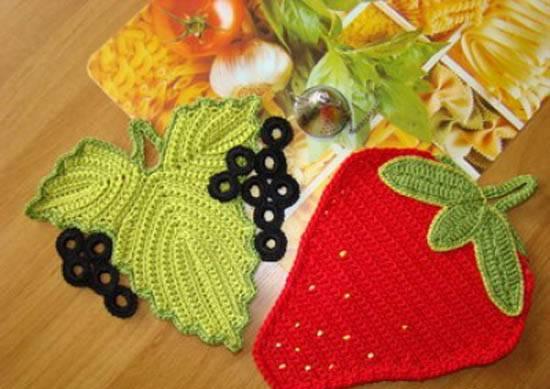 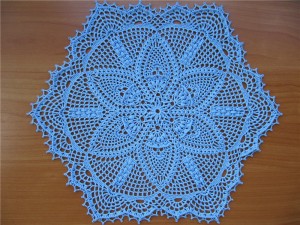 Блок занятий: «Одежда для себя»– в первый год обучения охватывает 22 часа, во второй -  46 часов.
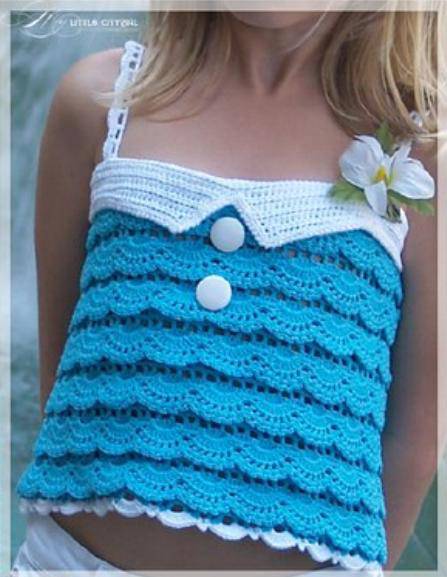 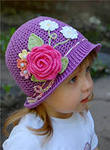 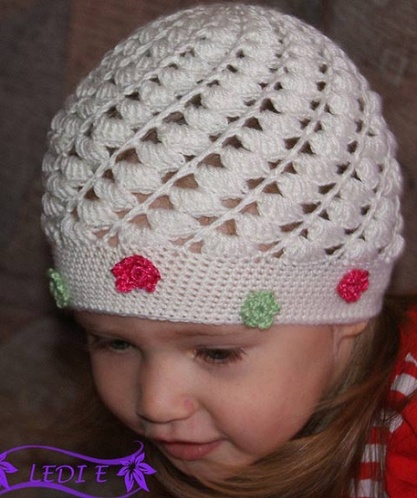 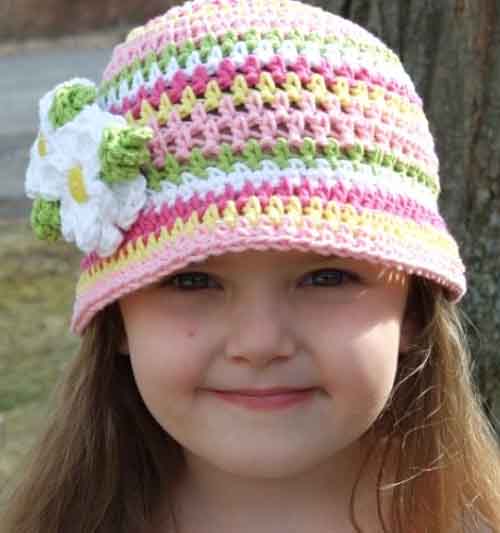 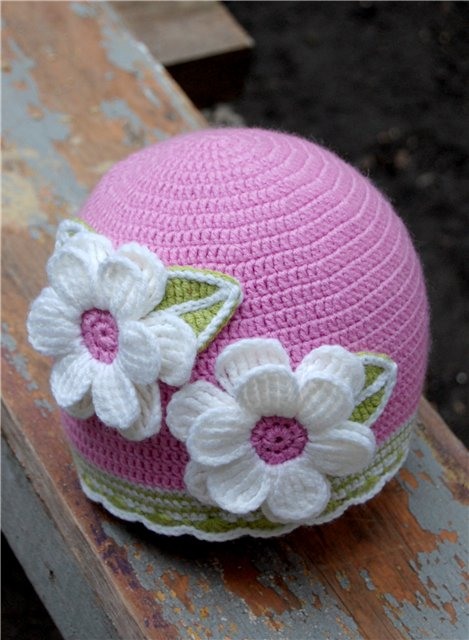 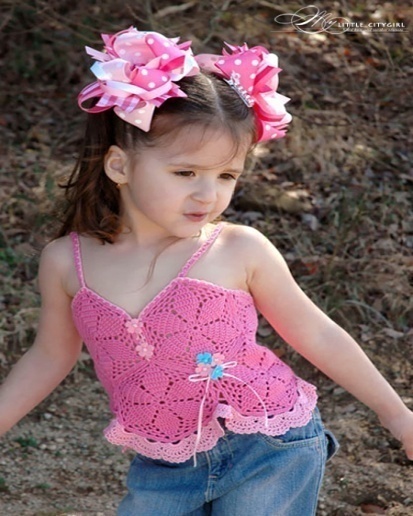 До новых встреч, друзья!